Anders Celsuis
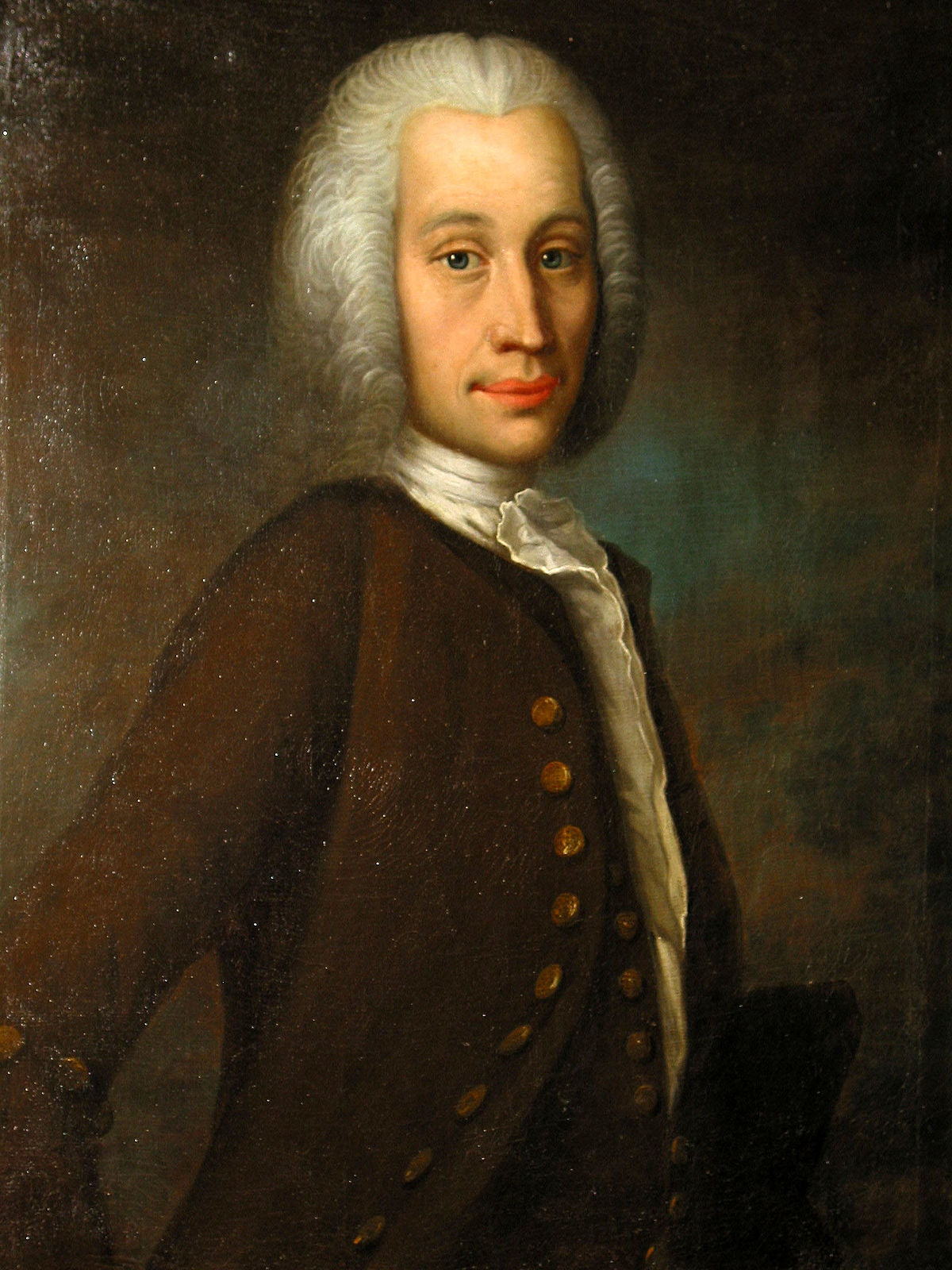 Jade Sylvain
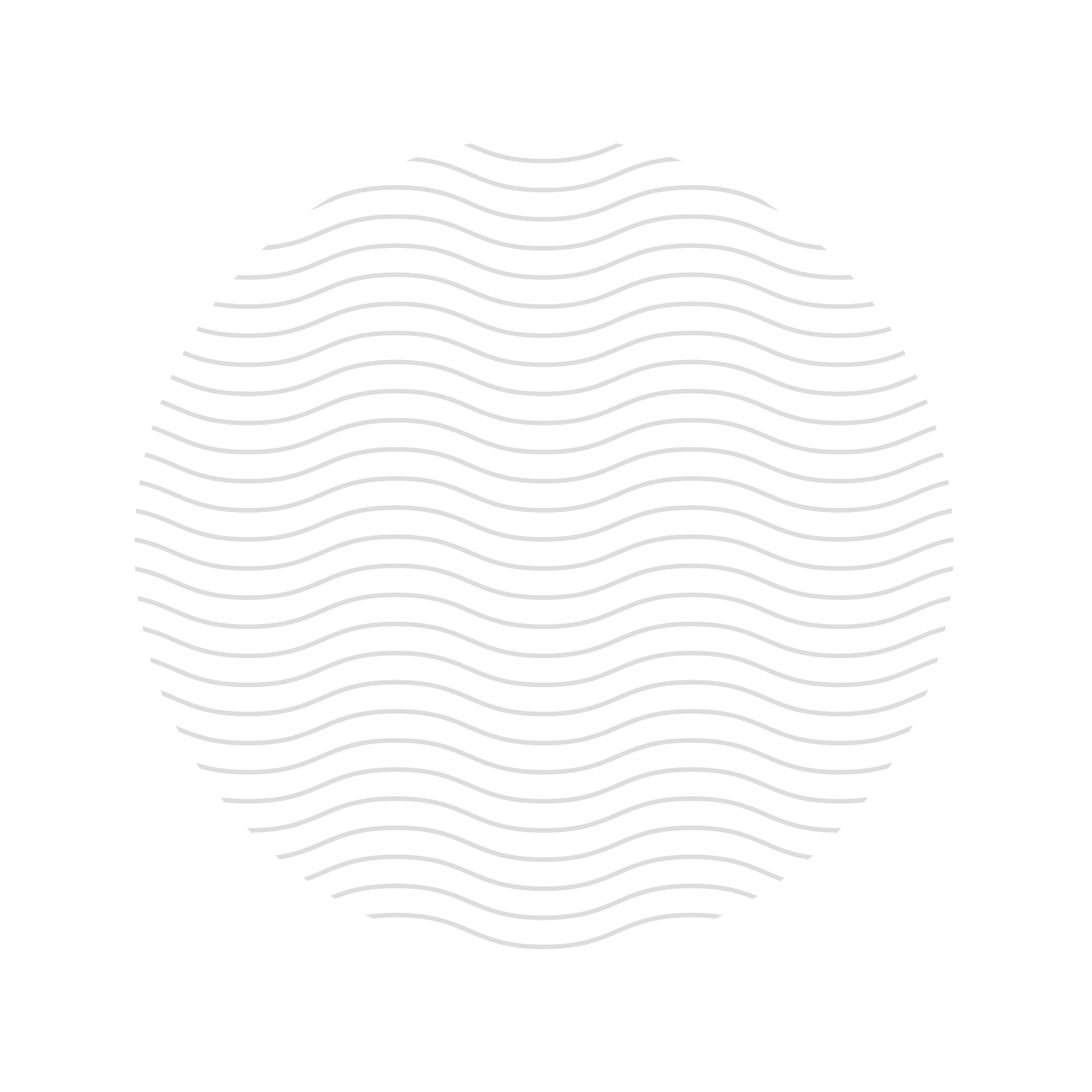 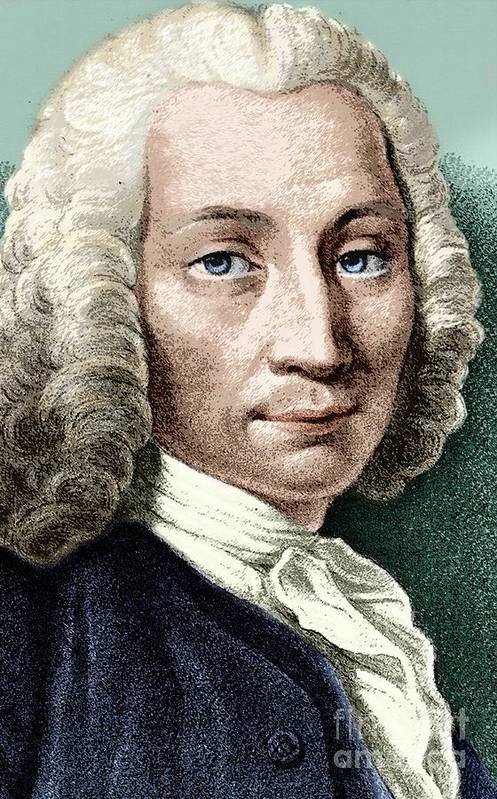 Période de tenmps
1701 - 1744
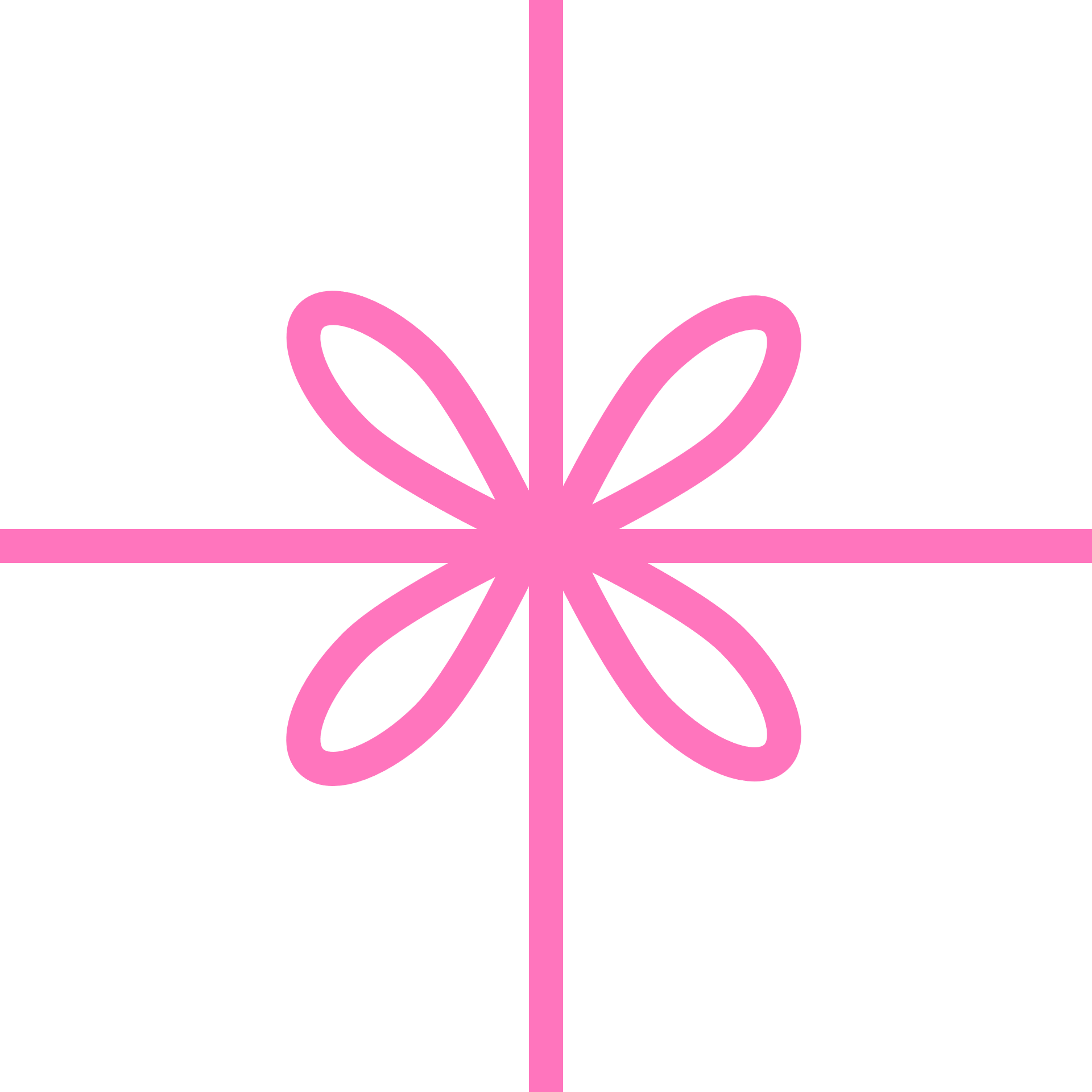 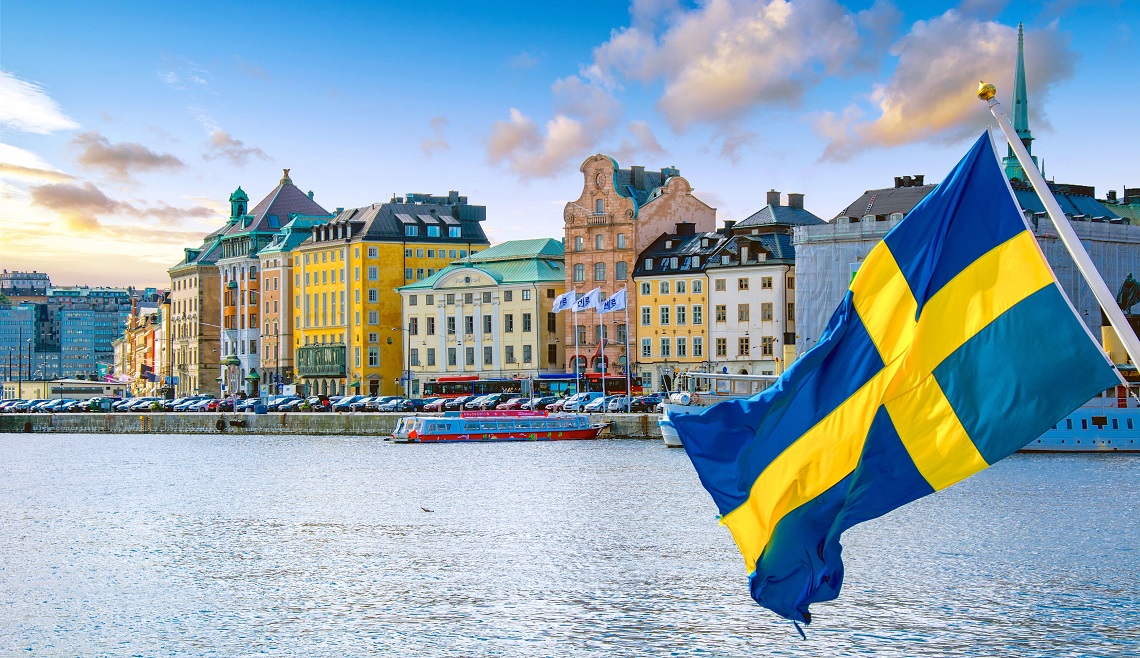 Nationalitée
Suède
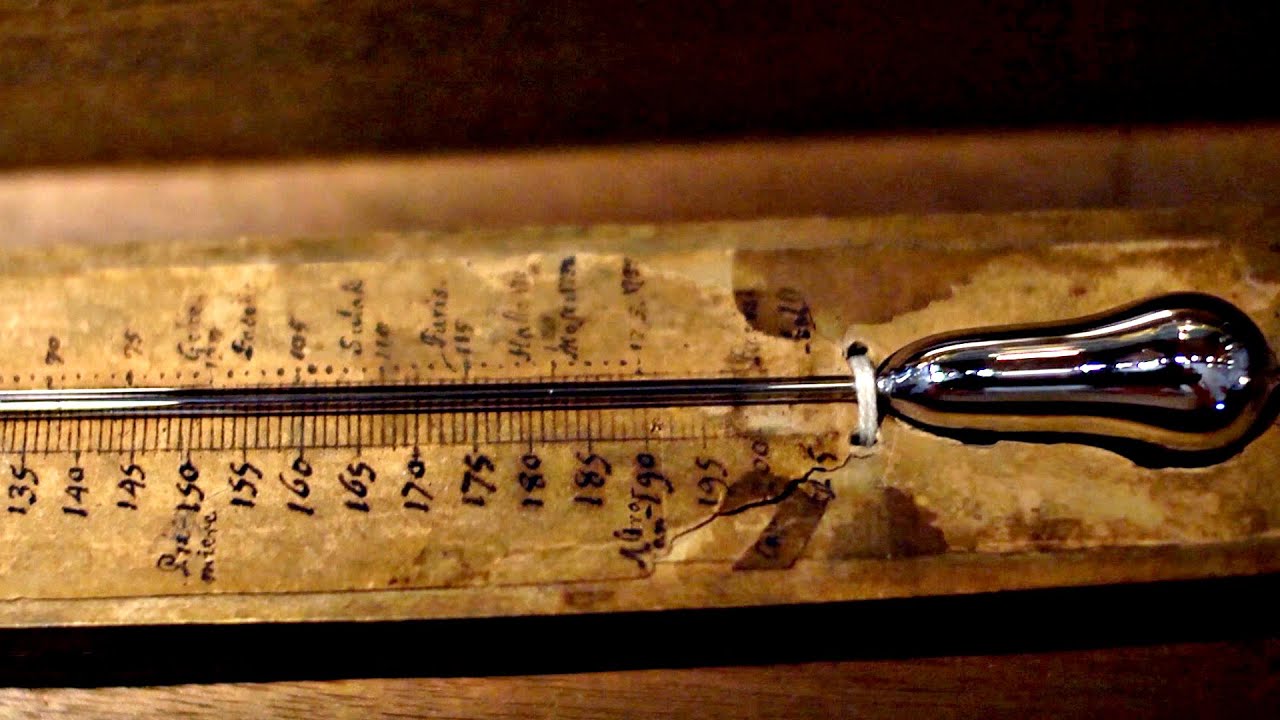 Découverte
Échelle de degrée Celsius